European Sights
OASE
Schloss NeuschwansteinWho copied this castle?
Roman Bathhouse
Roman Colsseum
London Clock Tower: Big Ben
Louvre: Famous Museum in Paris
Palace of Versailles
Palace of Versailles Gardens
Beaches of Normandy
Berlin Wall
Roman Aqueducts
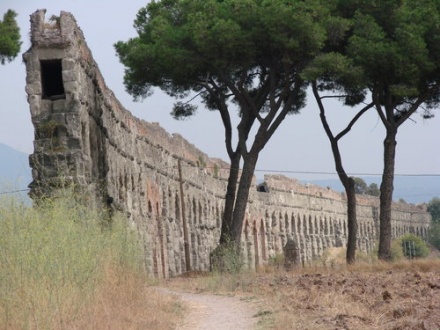 Running of the Bulls
Pamplona Festival
Tomato Festival in Spain
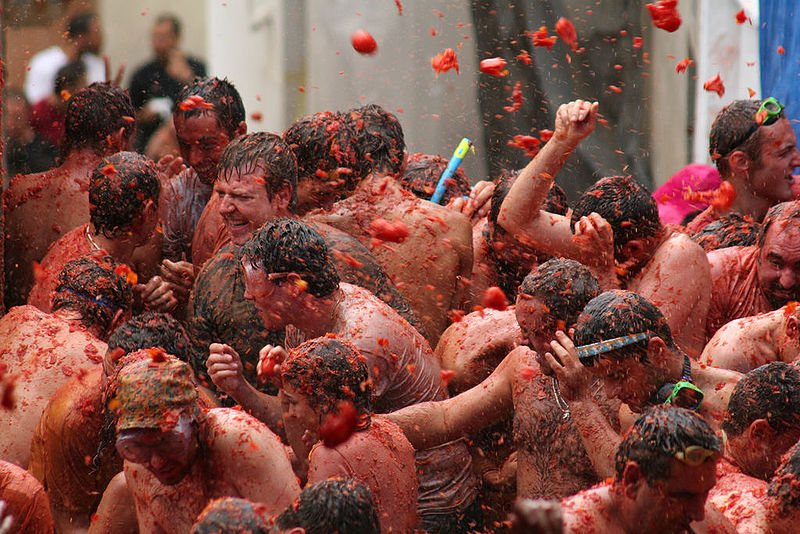 Alps
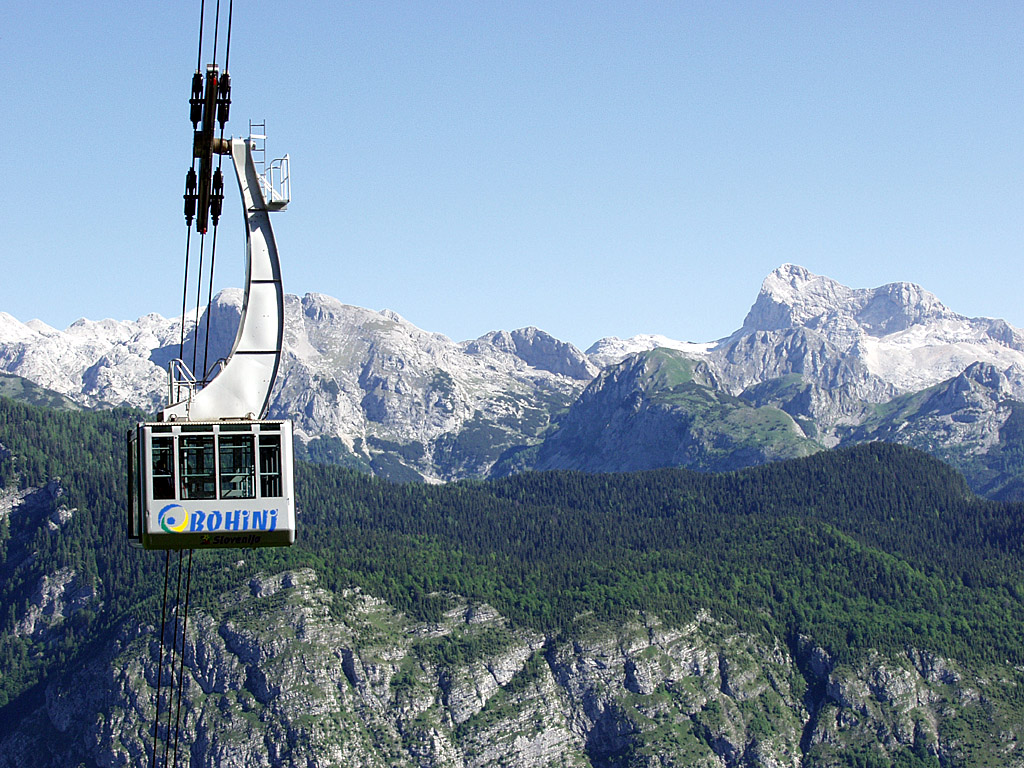 St. Basil’s Cathedral in Moscow
Vatican City
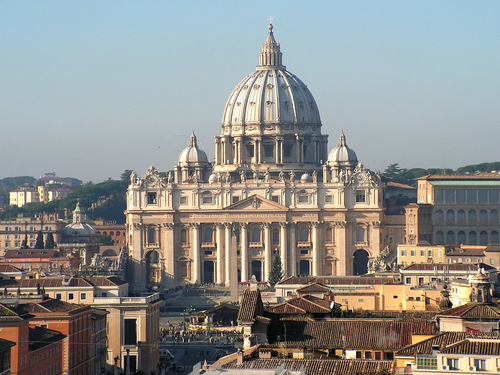 Venice, Italy
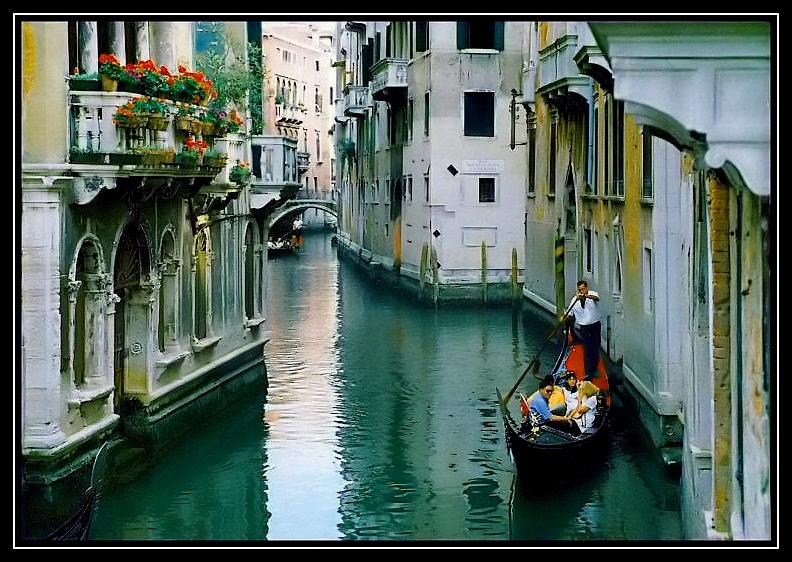 Effiel Tower
Arc de Triomphe
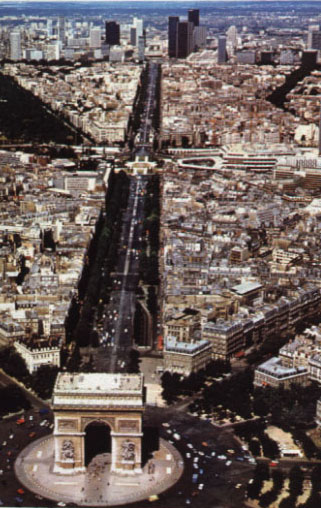 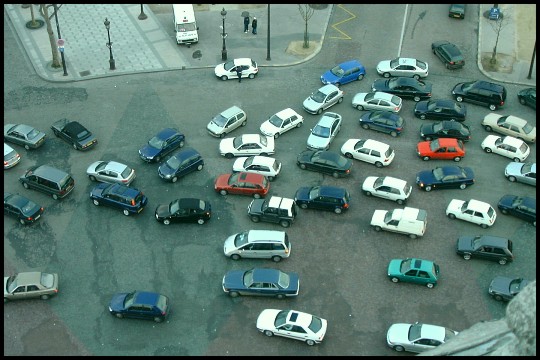 Pantheon
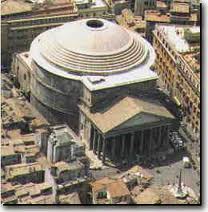 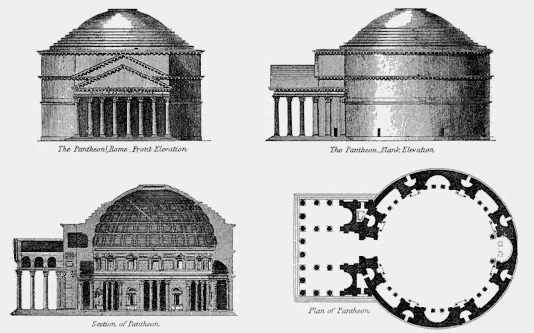